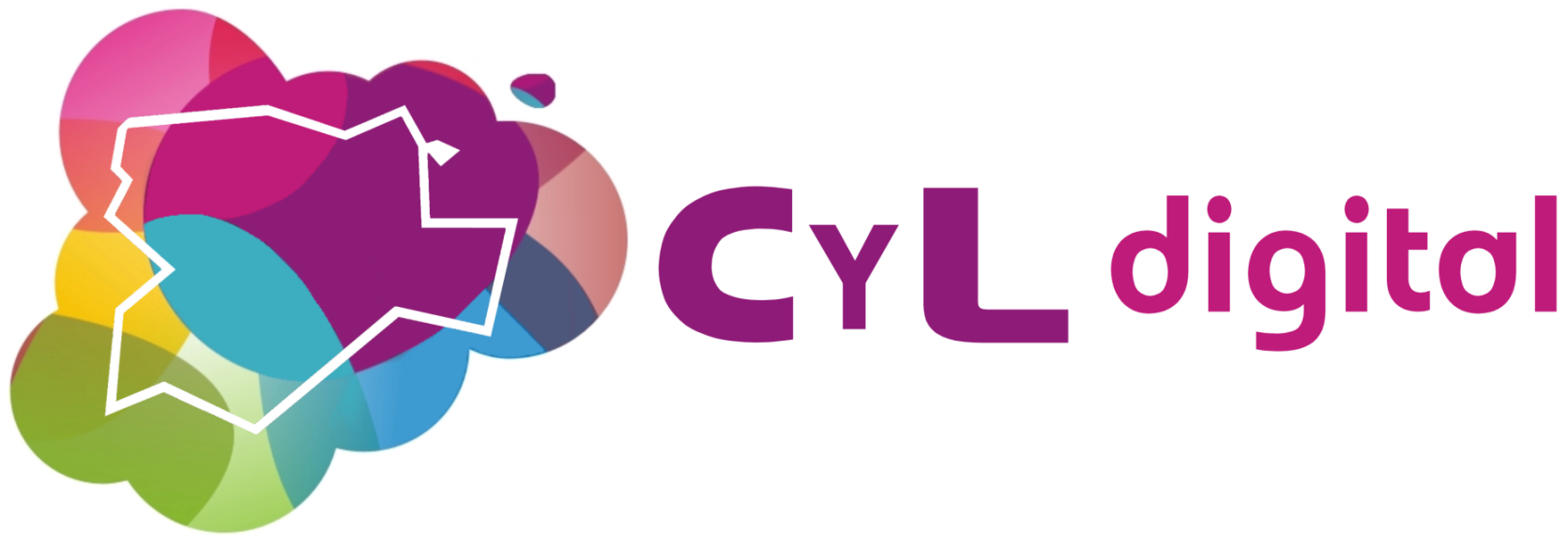 COMUNÍCATE A TRAVÉS DE LAS NUEVAS TECNOLOGÍAS
Correo electrónico:
Alta de un correo y gestión desde Webmail
Gestores de correo alternativas a Outlook: Thundebird, Gmail, Pegasus, Opera
Configuración en un correo en los gestores y en móviles
Protocolos POP3, SMTP, IMAP
Comunicaciones por videoconferencia:
Skype
Configurar en movil, televisión y PC
Hangouts
WhatsApp
Uso, programas externos, 
WhatsApp Web
Trucos
Alternativas a WhatsApp
Seguridad en las comunicaciones (Peligros y recursos de utilidad)
DÍA 31 DE MAYO
DE 17,00 A 20,00 H.
EN LA BIBLIOTECA
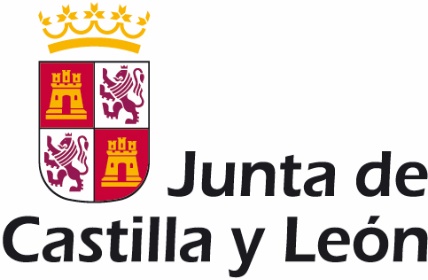